Лекція 8. Туристичний потенціал Африки
ПЛАН
1. Загальна характеристика африканського континенту.
2. Особливості і маркетингові проблеми організації креативного туризму в Африці.
3.  Розвинуті  та потенціальні туристичні центри Африки.
Література
Уоддис Дж. Африка. Причины взрыва / Дж. Уоддис. – М. : Изд-во иностранной литературы, 1962. – 101 с.
Васильев А.М. Африка и вызовы 21 века / А.М. Васильев. – М. : Восточная литература, 2012. – 374 с. 
Лебедева Э.Е. Субсахарская Африка: конфликты и раз- витие / Э.Е. Лебедева // Мировая экономика и международ- ные отношения. – М. : Наука, 2014. – № 12. – С. 102–112.
Radelet St. Africa’s Rise—Interrupted?/ Steven Radelet // Finance & Development, – June 2016. – Vol. 53. – No. 2. – [Электронный ресурс]. – Режим доступа : http://www.imf. org/external/pubs/ft/fandd/2016/06/radelet.htm.
Новикова З.С. Африка: ставка на высокие технологии ХХІ века / З.С. Новикова, Л.Н. Калиниченко // Инновацион- ная наука : международный научный журнал. – М. : 2016. – № 5 (17). – С. 144–149. 
Армишев А.А. Современная Африка в условиях глобализации XXI века / А.А. Армишев // Демографические риски XXI века (к Международному дню народонаселения) : материалы II Межвузовского студенческого семинара, 14 мая 2015 г., Минск, Беларусь / БГУ ; редкол.: Е.А. Ан- типова (гл. ред.). – Минск : БГУ, 2015. – С. 3–6. – [Электронный ресурс]. – Режим доступа : http://elib.bsu.by/ handle/123456789/118159. 
Ливингстон Д. Дневники исследователя Африки / Д. Ливингстон ; пер. с англ. – М. : Эксмо, 2011. – 480 с. 
 Африка // Википедия [Электронный ресурс]. – Режим доступа : https://ru.wikipedia.org/wiki/Африка/. 
 Ирисова О. Гуманный империализм: как Китай завоевывает Африку / О. Ирисова [Электронный ресурс]. – Режим доступа : http://www.forbes.ru/mneniya-column/mir/283713- gumannyi-imperializm-kak-kitai-zavoevyvaet-afriku. 
Economic Report on Africa 2015 [Электронный ресурс]. – Режим доступа : http://www.uneca.org/publications/ economic-report-africa-2015.
  All set for lanch of the 2016 Economic Report for Africa [Электронный ресурс]. – Режим доступа : http://allafrica. com/stories/201603220495.html.
The World Factbook [Электронный ресурс]. – Режим доступа : https://www.cia.gov/library/publications/ resources/the-world-factbook.html. 
 “Agenda 2063” / African Union [Электронный ресурс]. – Режим доступа : https://www.au.int/web/agenda2063.
1. Загальна характеристика африканського континенту.
На сучасному етапі Африка дещо відсунута на периферію уваги світової спільноти. Розмірковуючи про особливості і перспективи людства, багато експертів вважають африканський континент безнадійним аутсайдером сучасного соціального та туристичного розвитку. Але ряд відомих дослідників Африки (Д. Лівінгстон, Дж. Уоддіс) завжди вказували на нерозкритий потенціал цього регіону, на його багаті природні, людські ресурси та оригінальні туристичні ресурси.
 Африка – туристична Мекка майбутнього !!!
АФРИКА
Один з шести континентів світу - Африка – займає понад 20% земної суші, і в його 54 країнах і 5 самопроголошених і невизнаних державах проживає близько 1,2 млрд. людей. Приріст населення на континенті найвищий в світі. Населення складається в основному з представників двох рас: негроїдної - на південь від Сахари, і европеоідної - в північній Африці (араби), а також з групи ПАР (бури і англопівденноафріканці). Найбільш чисельним етносом є араби Північної Африки.
КРАЇНИ АФРИКИ (54)
Алжир, Ангола, Бенін, Ботсвана, Буркіна-Фасо, Бурунді, Кабо-Верде, Камерун, Центральноафриканська Республіка, Чад, Коморські Острови, Демократична Республіка Конго, Республіка Конго, Кот-д'Івуар, Джибуті, Єгипет, Екваторіальна Гвінея, Еритрея, Ефіопія, Габон, Гамбія, Гана, Гвінея, Гвінея-Бісау, Кенія, Лесото, Ліберія, Лівія, Мадагаскар, Малаві, Малі, Мавританія, Маврикій, Мозамбік, Намібія, Нігер, Нігерія, Руанда, Сан-Томе і Принсіпі, Сенегал, Сейшельські острови, Сьєрра-Леоне, Сомалі, Південна Африка, Південний Судан, Судан, Свазіленд, Танзанія, Того, Туніс, Уганда, Замбія, Зімбабве
Саме Африка
вважається прабатьківщиною людства, бо саме тут - в ущелині Олдовай на півночі Танзанії - були виявлені останки одного з найдавніших видів роду Homo - Homo sapiens. Поширеною є точка зору, що саме перші люди - африканці - почали розселятися спочатку по всій території Африки (близько 100 000 років тому), а вже з Африки люди мігрували в Азію (близько 60-40 тис. років тому), а звідти до Європи (40 тис. років), Австралію і Америку (35-15 тис. років). У цьому сенсі всі люди - родом з Африки.
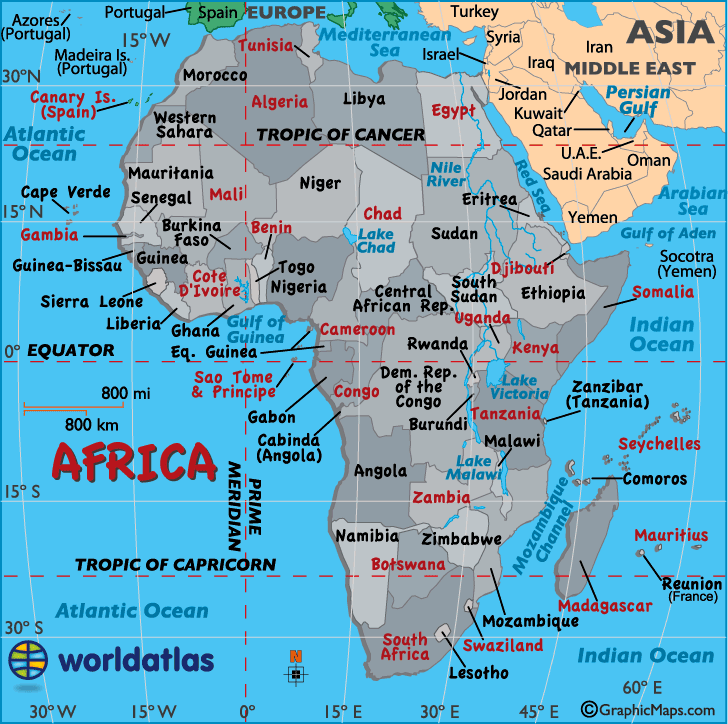 ЄГИПЕТ
Відзначимо, що саме в Африці на рубежі IV-III тисячоліття до н. е. сформована одна з найдавніших форм державності, котра поклала початок 27-віковому дінастичному періоду Стародавнього Єгипту. Для цієї держави характерні чітка адміністративно-управлінська структура, використання передових для того часу технологій, розвиток мистецтва та архітектури.
Так як Африка є континентом з величезною різноманітністю природних умов і місцевих культур, то сюди приїжджає багато туристів з країн-сусідів і з далеких держав. Найбільше туризм на сьогоднішній день розвинений на тих територіях, які наближені до Європи і Азії.
Цікавою є дискусія про походження назви континенту
Відзначимо, що перші згадки про Африку з'являються в єгипетських, грецьких, римських письмових джерелах починаючи з другої половини II тисячоліття до н. е., що свідчить про початок впливу і освоєння Африки європейцями і азіатами. Після розгрому Карфагена Римом його територія стала римською провінцією під назвою Африка, що, можливо, послужило появі назви всього континенту. Спочатку словом «афрі» жителі стародавнього Карфагена називали людей, що мешкали неподалік від міста. Ця назва зазвичай відносять до фінікійського afar, що означає «пил». Пізніше Африкою стали називати і всі відомі регіони цього континенту, а потім і сам континент.
Припускають,
що назва народу «афри» походить від берберського ifri, «печера», маючи на увазі печерних жителів. Мусульманська провінція Іфрікія, що виникла пізніше на цьому місці, також зберегла цей корінь у своїй назві. Існують і інші версії походження топоніма. Так, Йосип Флавій, єврейський історик I століття, стверджував, що ця назва походить від імені онука Авраама Етера, чиї нащадки заселили Лівію. Згідно з іншим підходом до цієї проблеми, латинське слово aprica, що означає «сонячний», і було згадано в «Засадах» Ісидора Севільського
Масове проникнення європейців в Африку почалося в XV-XVI століттях
і найбільший внесок в освоєння континенту на першому етапі внесли португальці. В кінці XV століття португальці фактично контролювали західне узбережжя Африки і в XVI столітті розгорнули активну работоргівлю. 
Слідом за ними в Африку кинулися практично всі західноєвропейські держави: Нідерланди, Іспанія, Данія, Франція, Англія, Німеччина. 
Почалася «гонка (або бійка) за Африку». Слід зазначити, що африканські колонії поступово перетворювалися в аграрно-сировинні придатки європейських метрополій.
У 60-80-ті роки ХХ століття в Африці
бурхливо відбувався процес деколонізаціі і суверенними державами були проголошені буквально всі колишні колонії Здобуття незалежності для більшості африканських країн було здійснено без великих кровопролить, але в ряді країн (Кенія, Зімбабве, Ангола, Мозамбік, Намібія) цей процес супроводжувався війнами, повстаннями, партизанською боротьбою. У багатьох країнах встановилися диктаторські режими, які відрізнялися зневагою до прав людини, бюрократією, тоталітаризмом, нездатністю подолати економічну кризу, зростаючу бідність і безробіття.
Деякі метрополії зберегли на африканському континенті ряд територій під своїм контролем
Це, наприклад, міста Іспанії - Сеута і Мелілья в Марокко, Канарські острови (Іспанія), Святої Олени, Вознесіння, Трістан-да-Кунья і Архіпелаг Чагос (Велика Британія), Мадейра (Португалія).
2. Особливості і маркетингові проблеми організації туристичного бізнесу в Африці
1. На початковому етапі розвитку для Африки характерною була
ізоляція основних регіонів Африки один від одного, що
зумовило автономний розвиток Півночі, Півдня, Сходу і Заходу Африки і виникнення самобутніх цивілізацій, які паралельно еволюціонували і не всі збереглися.
2. Важливим фактором для розвитку Африки як в минулому, так і на сучасному етапі виступають кліматичні умови тих чи інших регіонів, бо саме вони значною мірою визначають передумови для розвитку туризму й соціальності взагалі. Саме відмінністю природних умов пояснюється величезний хронологічний розрив в розвитку географічно різних регіонів Африки. Саме в силу цього Африку поділяють на такі великі області: Північна Африка, Південна Африка, Східна Африка, Західна Африка і Африка на південь від Сахари(Middle Africa). Для останнього регіону характерна наявність безлюдного в основному пояса пустель.
Інтерес до життя африканських аборигенів
Тури в глухі села, в яких живуть аборигени:
пігмеї;
бушмени;
масаї;
хімба.
Розвивається і міжнародний туризм в Африці з боку Атлантичного океану, адже там туристів чекають:
- красиві пляжі з розкішним піском;
- різноманітна природа;
- приємний клімат.
	Навіть африканські пустелі не залишилися без уваги туристів. У Сахару або Наміб відправляються туристи-екстремали, які жадають поганяти на джипах або мотоциклах. В таких умовах людина здатна переоцінити себе і своє ставлення до світу, тому навіть жаркий клімат Африки в цих частинах не зупиняє справжніх мандрівників.
Стрімкий розвиток туризму в Африці пояснюється наступним:
багата місцева флора;
різноманітність і екзотичність фауни;
м'який клімат весь рік;
узбережжя з чудовими пляжами;
велика кількість культурних та історичних пам'яток;
   наявність в розвинутих туристичних центрах відповідної інфраструктури

Також на материку дуже багато всіляких заповідників і національних парків, яким відвели величезні території. Там усі тварини мають можливість існувати як на волі, тобто вони живуть практично в природному для кожного з них середовищі.
Туризм на африканському континенті
лише розвивається, причому на півночі і в ПАР ці процеси набагато інтенсивніше, ніж на решті частини. Це пов'язано з деякими чинниками, які гальмують приплив туристів:

багато країн з низьким рівнем економіки і життя;
відсутність транспортної системи та туристичної інфраструктури;
на деяких територіях є складнощі в політичній ситуації;
недостатня увага уряду до туризму (внутрішнього і міжнародного);
деякі ділянки материка мають суворі умови.
Види туризму в Африці :
пляжний відпочинок;
сафарі;
екскурсійні тури.
Пляжний відпочинок в Африці запам'ятається чудовими піщаними пляжами. Крім цього тут можна милуватися екзотичною природою і затишним кліматом, тому такі курорти користуються попитом у численних туристів з усього світу. Сприяє розвитку даного виду туризму і те, що материк омивається численними водоймами - два океани, Червоне і Середземне моря, де є маса дивного не тільки на узбережжі, а й в водах.

Завдяки сафарі кожен, який прибув на африканський континент, отримує можливість на власні очі побачити все розмаїття місцевої флори і фауни. При цьому тварини в національних парках, де і подорожують групи туристів, почувають себе чудово, завдяки природним умовам утримання.

В екскурсійних турах можна дізнатися історію і сучасний побут африканців. Для цього туристи направляються в поселення аборигенів, що живуть в глушині. Також всім рекомендується відвідати історичні та культурні місця, щоб познайомитися з великими цивілізаціями, що знаходяться на цих землях.
3.  Розвинуті (1)  та потенціальні (2) туристичні центри Африки
1. Єгипет, ПАР (Південно-африканська республіка), Туніс, Мороко, Маврикій,  Мадагаскар, Танзанія ( і її острів Занзібар), Сейшельські острови, Коморські острови, Канарські острови, Алжир, Кенія, Мадейра (Іспанія), Азорські острови (Португалія).

2.  Ефіопія, Намібія, Ботсвана, Камерун, Гана, Габон, Конго, Республіка Конго, Гвінея, Гвінея-Бісау, Сенегал,  Бенін та деякі інші.